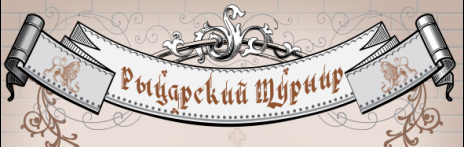 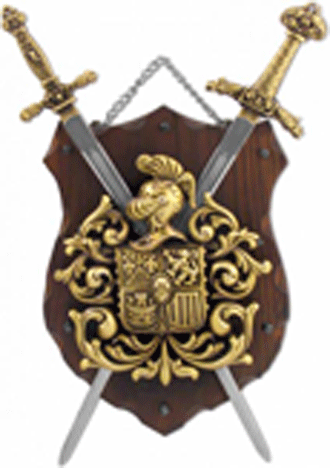 О, достопочтимые рыцари,юные повелители душ! Знатоки вежливости и любознательности! Явитесь на зов турнирных труб! Турнир рыцарей ждет вас! Доспехи ваши - вежливость и любезность, Внимание и доброжелательность. Будьте трижды достойны Высокого рыцарского звания! Пусть победит сильнейший!
"Ничто не обходится нам так дешево и не ценится так дорого , как вежливость".                                                  (М. Сервантес )
"Истинная вежливость заключается в благожелательном отношении к людям“                                                   ( Ж. Руссо )
РАЗМИНКАКого в прошлом называли рыцарями?
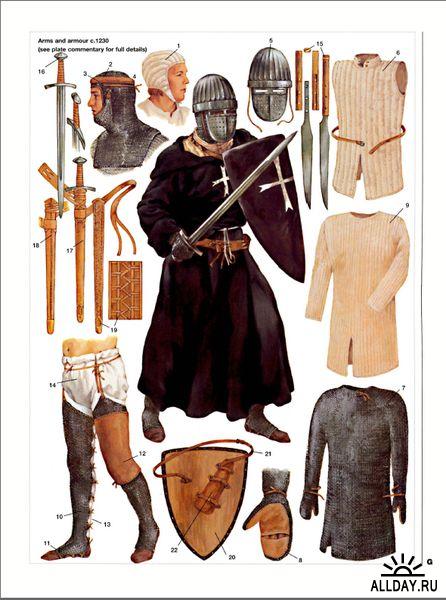 Какого человека мы называем рыцарями в наши дни?
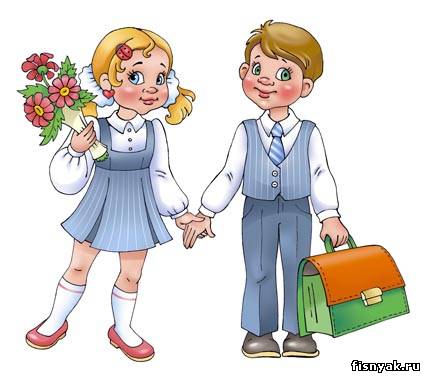 Герои русских былин – богатыри. Назовите их имена.
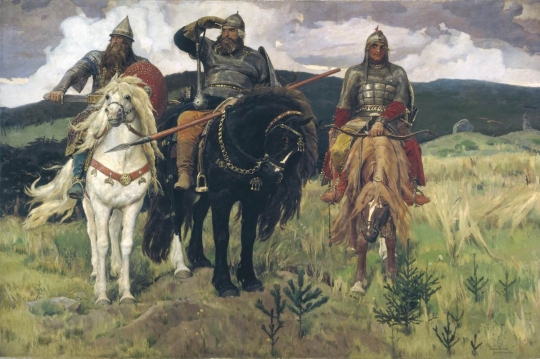 «Тяжело в учении – легко в бою».
А.В.Суворов
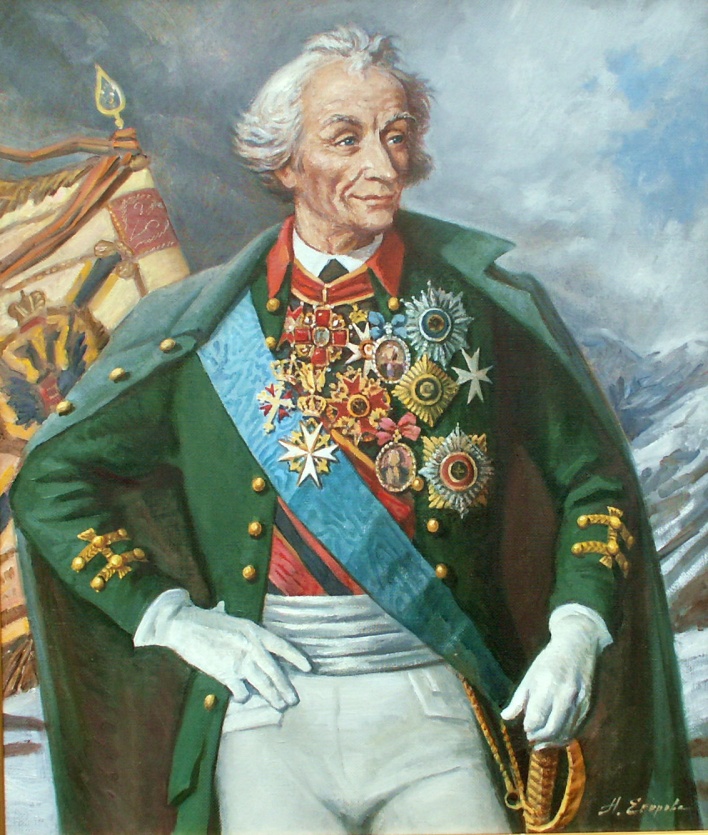 Почему при рукопожатии  рыцари снимали перчатку?
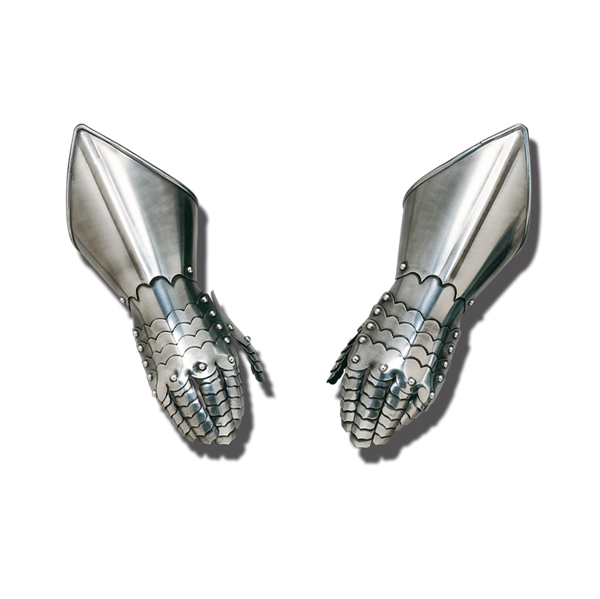 Что общего между деревом и винтовкой?
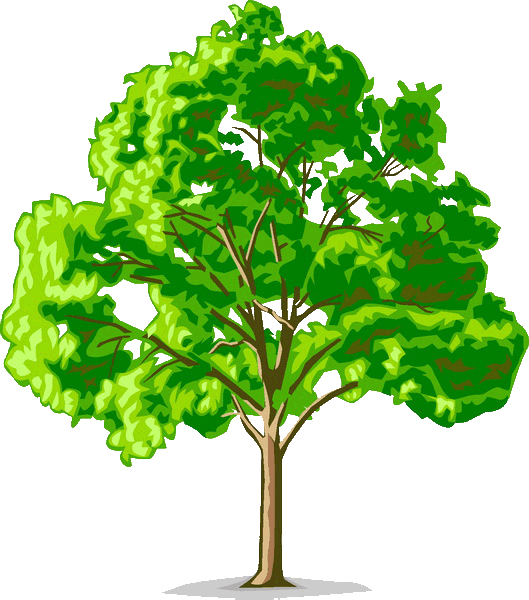 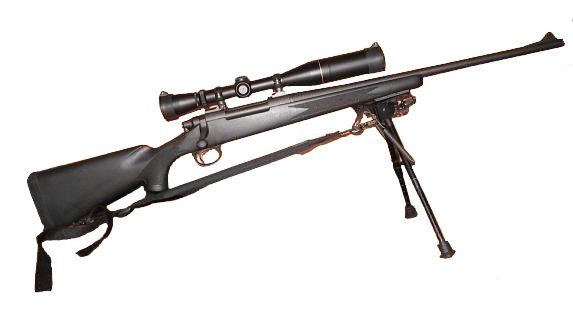 Почему копьё и щит – неразлучные друзья и враги?
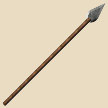 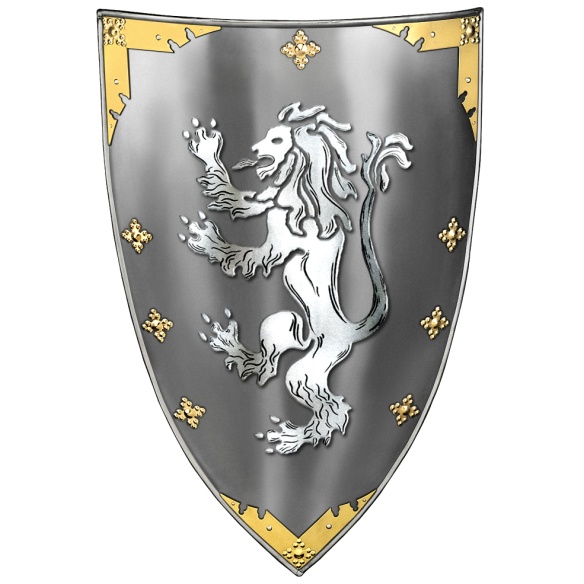 «Кто с мечом к нам придёт, от меча и погибнет”… 
А Невский
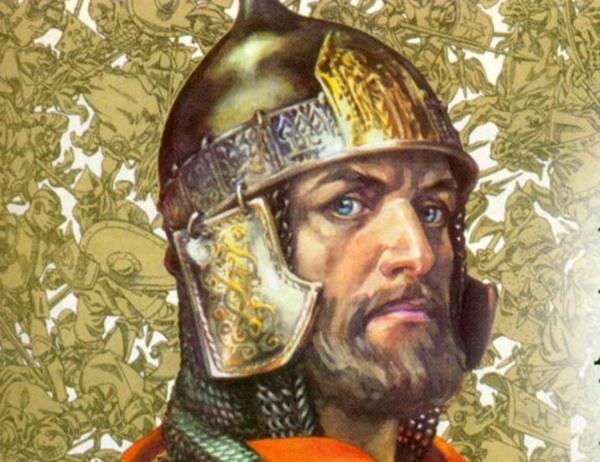 Как называют подростка, изучающего  морское дело?
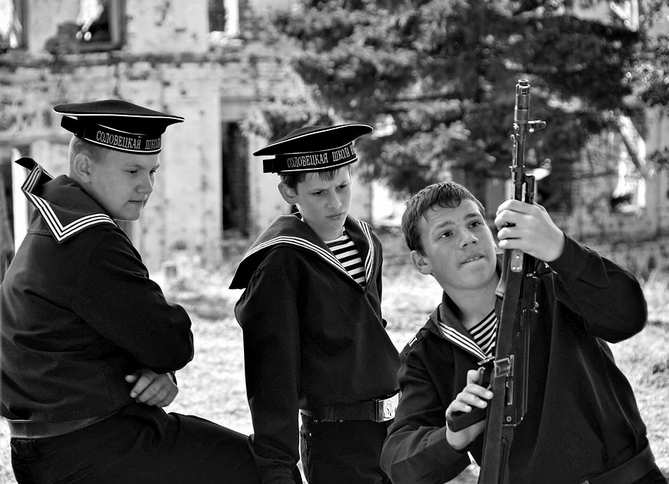 Как называют наплечные знаки в русской армии и флоте?
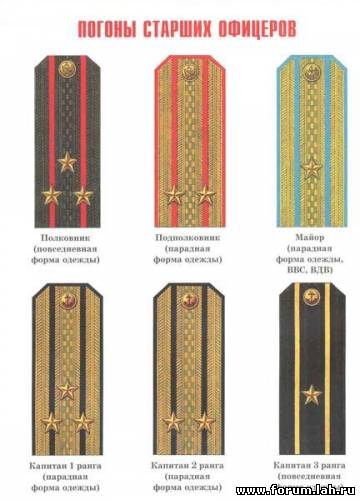 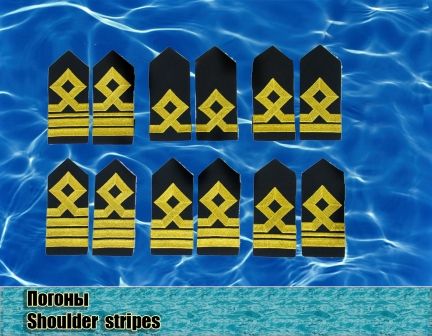 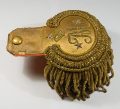 Попади в цель!
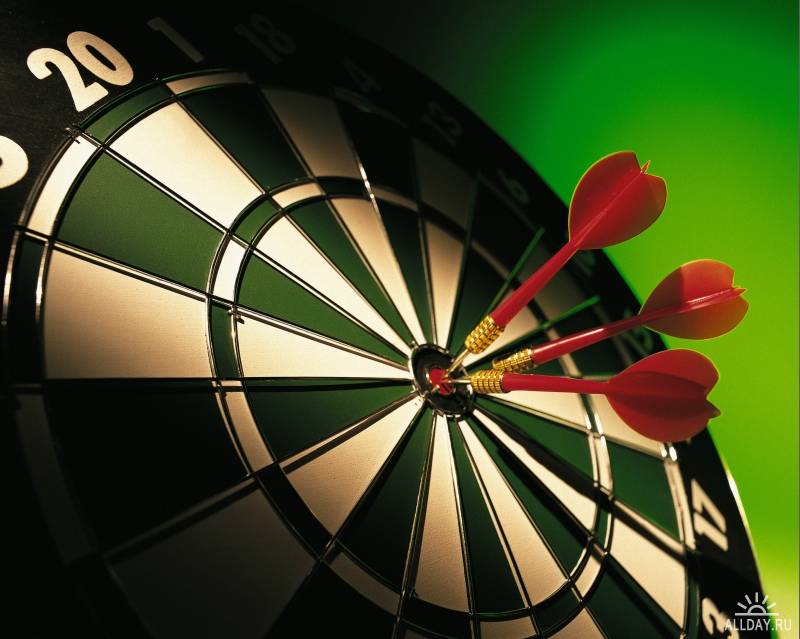 Ухажёр
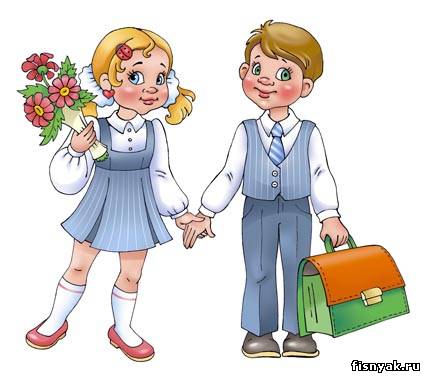 Скажи комплимент
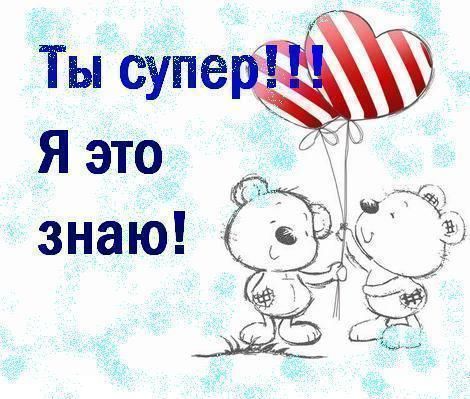 «Сила духа»
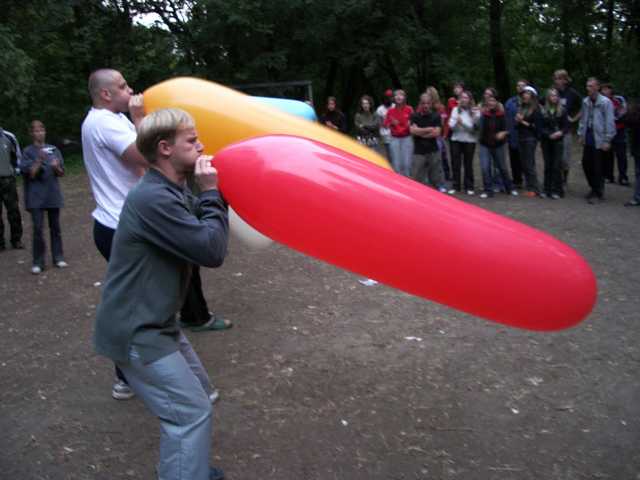 «Верховая 
                                   езда»
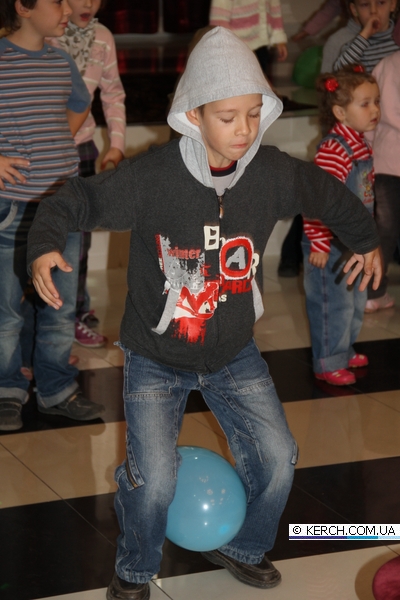 «Самый галантный»
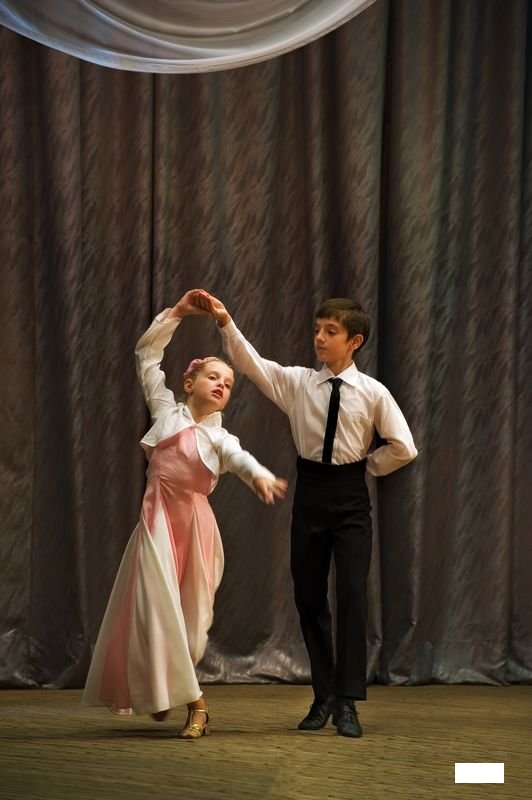 Клянемся рыцарями быть,Всегда спасибо говорить, Добрый день и до свидания –Нет в мире лучше звания!   Клянемся рыцарями быть! И лень и грубость позабыть,  Учиться этикету -   Науку помнить эту.    Клянемся рыцарями быть!   В борьбе со злом добро добыть,   Невежд разить мечом волшебным,   И строгим словом, и целебным.КЛЯНЁМСЯ РЫЦАРЯМИ БЫТЬ!